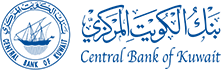 CENTRAL BANK OF KUWAIT ROLE 

WITHIN

POST TRADE MODULE
March - 2017
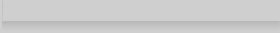 TABLE OF CONTENT
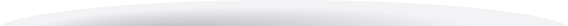 Post Trade Definition
Post Trade Functions
Central Bank Of Kuwait Role
Key Success Factors
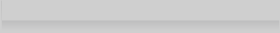 1
Post Trade Definition
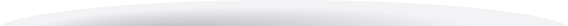 The process of completing a stock trade including mutual confirmation,  terms of sales approval, Payments processing, transfer of securities and recording the change in ownership.
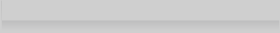 2
Post Trade Functions
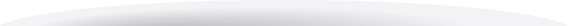 Notary
Settlement
Clearing
Custody & Safekeeping
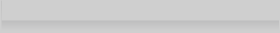 3
Central Bank Of Kuwait Role
Clearing
Settlement
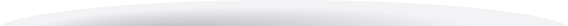 Investors / Traders
Brokers
Exchange
CSD
Market structure
Settlement and processing
Clearing membership model
Risk management principles
Local Banks
Central Bank
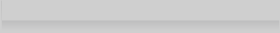 4
Central Bank Of Kuwait Role
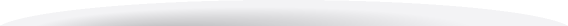 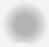 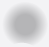 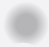 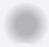 Banking System Oversight & Supervision
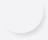 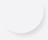 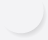 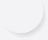 Financial Stability
Payment Systems
Regulations
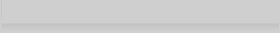 5
Key Success Factors
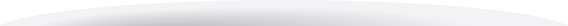 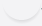 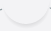 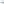 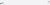 KWD
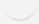 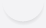 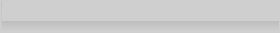 6
Kuwait National Payment System
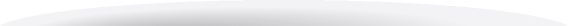 No. Of TRX (Millions)
4.5
4
3.5
Year
P-2017
A-2015
A-2016
A-2014
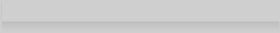 7
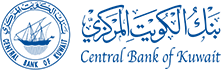 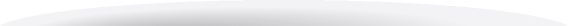 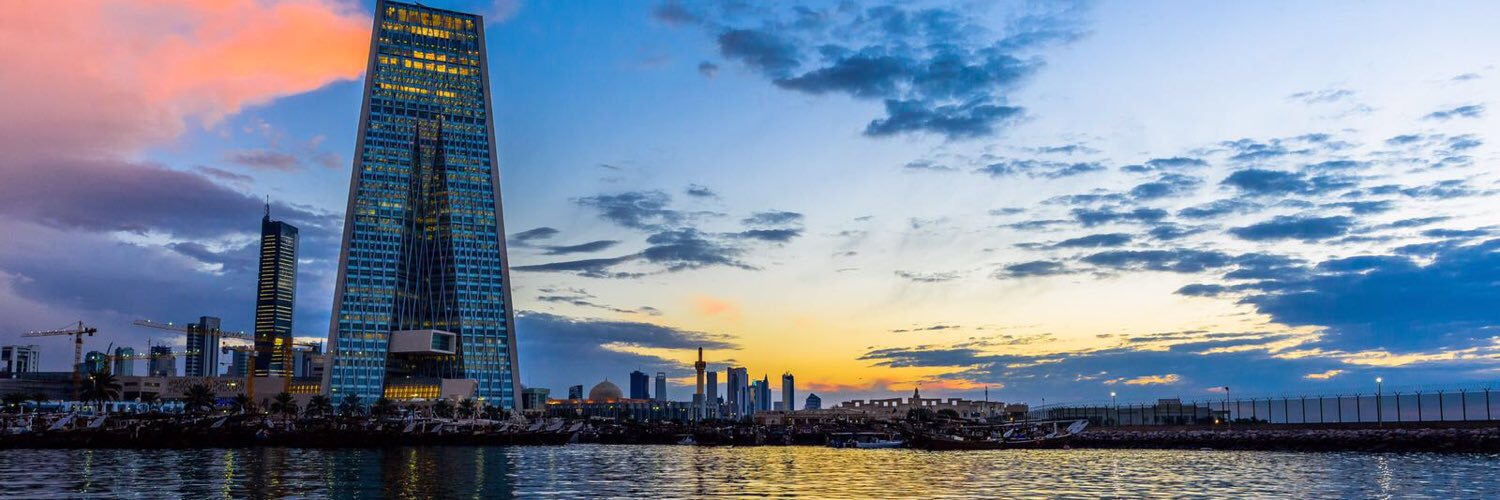 THANK YOU
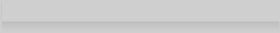